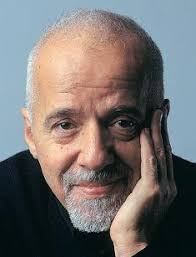 Пауло
 Коельйо
«Алхімік»
Шлях Сантьяго 
до істини
«Моя душа мандрує відокремлено від мене у вигляді книжок, тому, відвідуючи будь-яку країну світу, я завжди знаходжу своїх читачів і ніде не почуваюся чужинцем»
“Секрет життя в тім, щоб сім разів упасти. 
Але вісім разів піднятися. “ 
Пауло  Коельйо
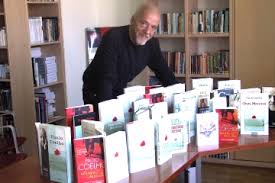 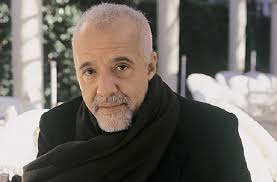 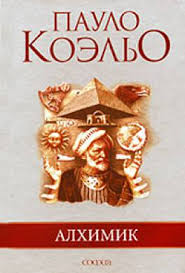 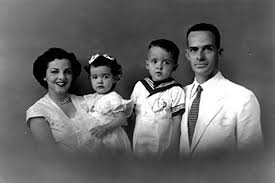 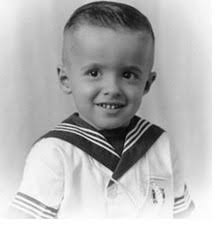 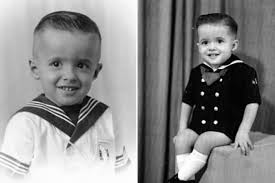 Його життя — це падіння і підйоми. Але підйомів було більше. 
Народився Пауло Коельйо в Бразилії, у м. Ріо-де-Жанейро в сім’ї інженера 24 серпня 1947р. 
 Ще в дитинстві мріяв стати письменником, але в 60-ті роки 
в Бразилії мистецтво було заборонено воєнною диктатурою — художників і письменників переслідували як злочинців
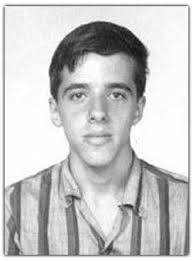 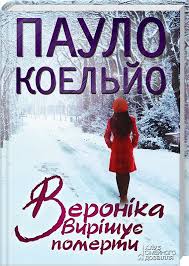 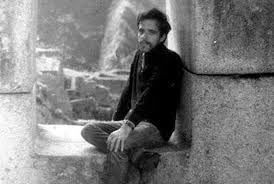 За відмову  стати інженером 17-річний Пауло був поміщений батьками у психіатричну лікарню.  
І лише через три роки його випустили. Досвід і переживання цих трьох років майстерно описав у романі «Вероніка вирішує померти». Вступив на юридичний факультет. Але покинув через 4 роки навчання.
Стає композитором, пише пісні. Хіпі, журналіст, рок-зірка, актор, драматург, театральний директор, телевізійний продюсер — таке буремне життя письменника закінчилося у 1982 році під час його поїздки в Європу.
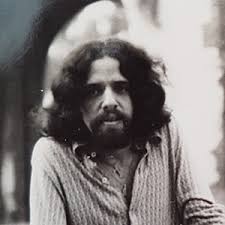 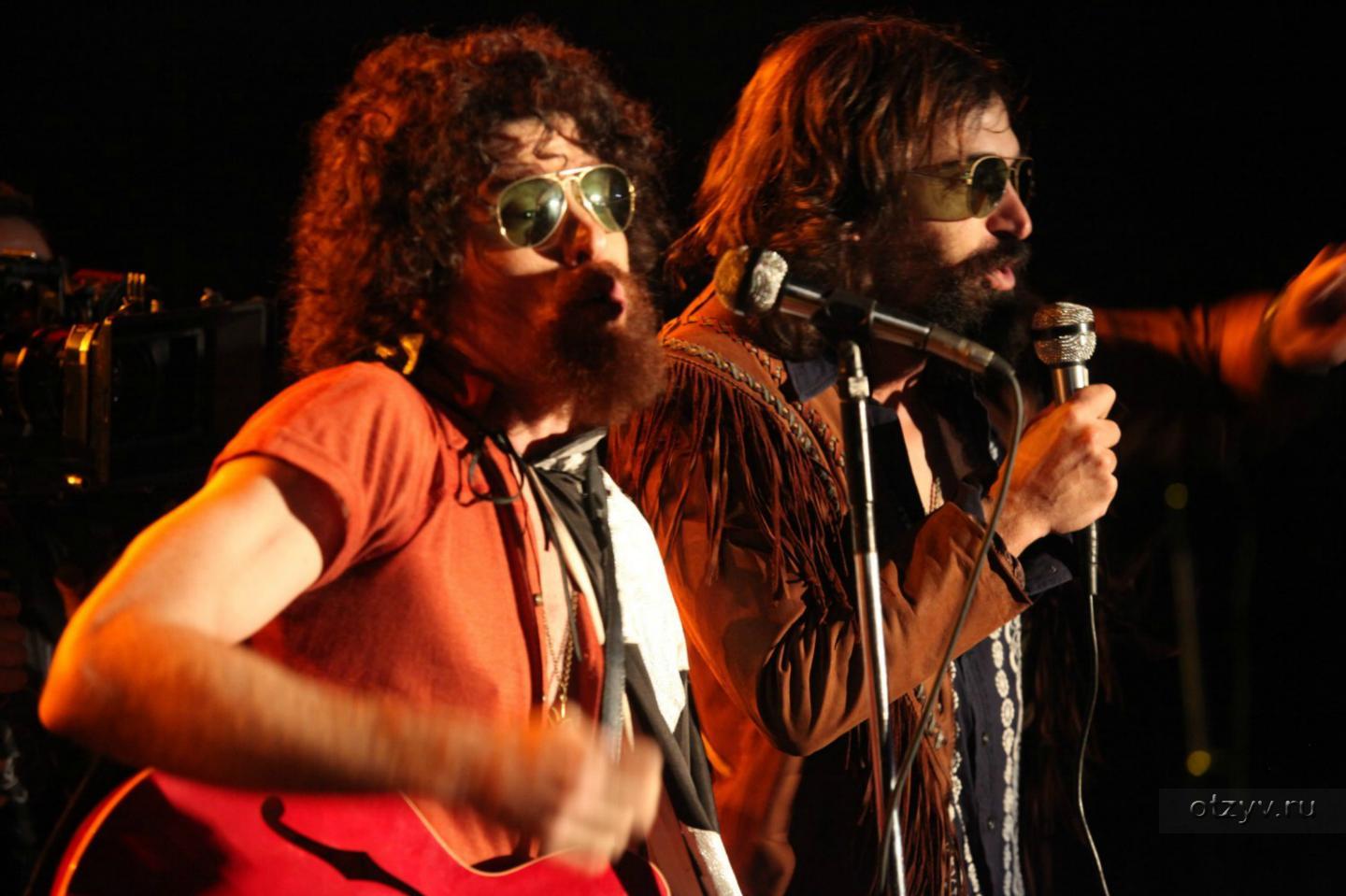 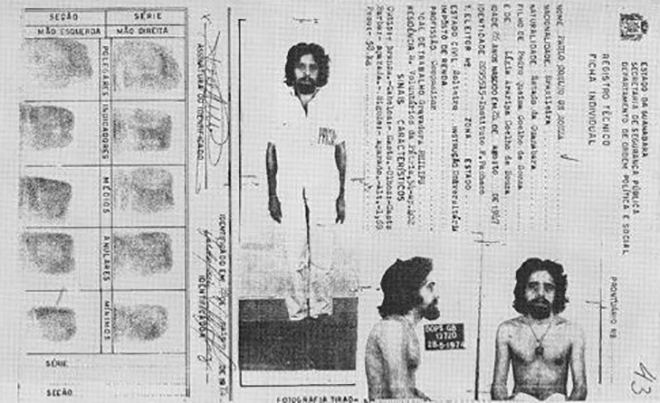 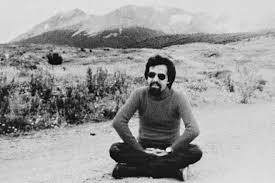 В Дахау, а потім в Амстердамі у Пауло відбулася містична
 зустріч з «j», його новим наставником, який переконав його
 пройти по дорозі в Сантьяго — шляхом середньовічних паломників
 із Франції до іспанського міста Сантьяго – де – Компостелла.
  Пауло здійснив це паломництво  у 1986 році. Воно  стало
 поштовхом до творчості і невичерпним джерелом 
 сюжетів для книг.
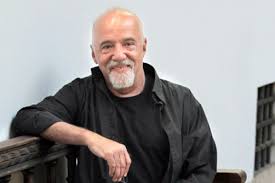 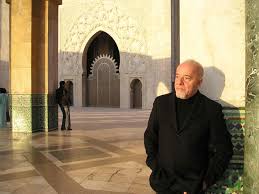 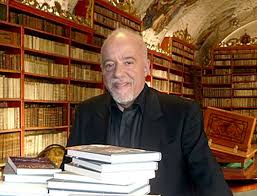 А ще,  перебуваючи в Амстердамі, потрапив до католицького ордену RАМ, де навчився розуміти мову знаків і прикмет. Тому в його книгах часто йдеться про те, що чудеса трапляються в житті звичайних людей.
СІМЕЙНЕ ЖИТТЯ
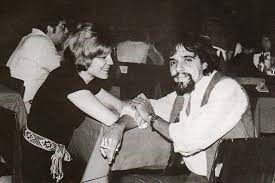 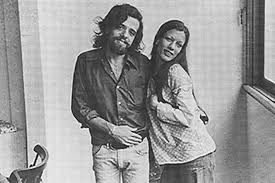 Адалжизу   Ріос де Магальяес
Віра Ріхтерон
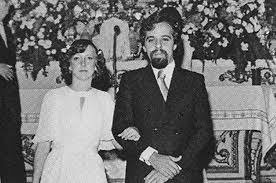 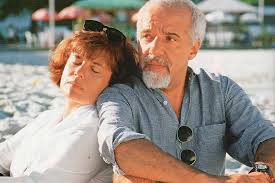 Сесіл Мак Дауелл
Крістіна Ойтісіка
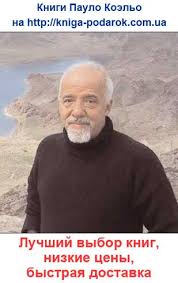 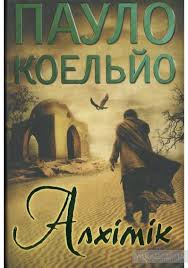 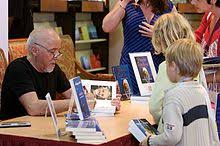 1987 року виходить з друку «Алхімік». Ця книга принесла Коельйо не тільки світову славу, але й отримала статус сучасної класики.
Цікаві факти про Пауло Коельйо 
 
 Його книги перекладені на 67 мов і видані у
 150 країнах світу. 
 Він — Кавалер ордена Почесного легіону (Франція).
 Особливий радник ЮНЕСКО  з питання
 «Міжкультурного і міжрелігійного діалогу»
 Член Бразильської Академії Мистецтв
 У 2006 р. став Послом Миру ООН
 Володар 25 міжнародних премій і нагород.
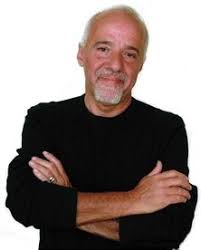 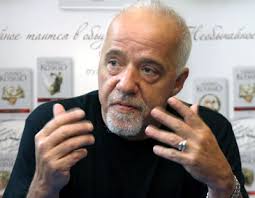 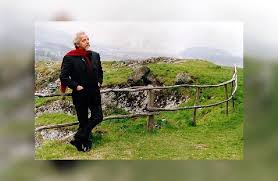 “Алхімік” – це біографія письменника, завуальована філософськими роздумами, а Сантьяго – це сам Пауло Коельйо. Адже сюжет твору тісно переплітається з багатьма епізодами із життя митця.
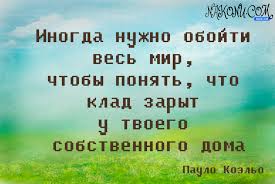 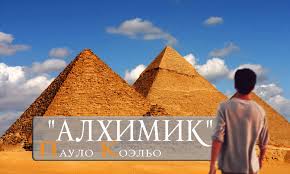 За жанром — це роман — притча.
 Притча — це повчальна алегорична оповідь, у якій фабула підпорядкована повчальній частині твору, на відміну від багатозначності тлумачення байки. У притчі зосереджена певна дидактична ідея.
 Фабула -  хронологічне, послідовне зображення   подій і пригод у художньому творі.
«Головна думка моєї книги «Алхімік» у фразі, яку, звернувшись до пастуха Сантьяго, промовив цар Мельхіседек: «Коли ти чого-небудь забажаєш дуже сильно, весь Всесвіт допомагає тобі досягнути цього».
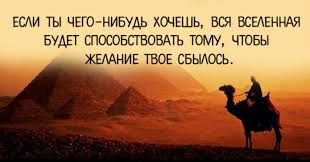 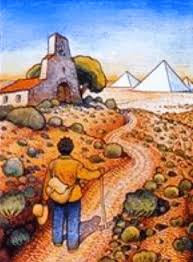 ОБРАЗ САНТЬЯГО
Постмодерний образ — це літературний колаж. Ім'я та характер герой «запозичив» у старого рибалки Е. Хемінгуея («Старий і море»). Як Жюльєн Сорель («Червоне і чорне» Ф.Стендаля), він навчався в семінарії, але прагнення пізнати світ пересилило потяг до Бога. Пауло Коельйо запозичив образ у різних письменників і вивів свій власний, новий, образ .
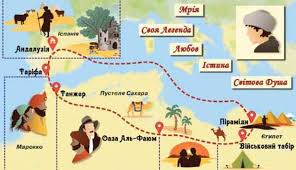 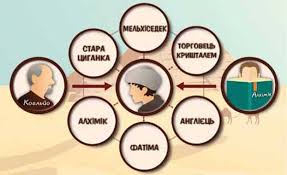 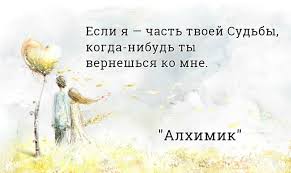 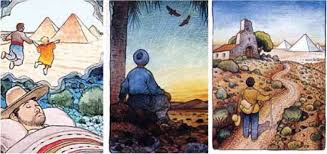 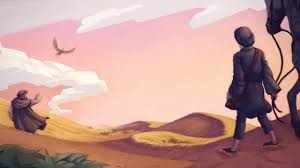 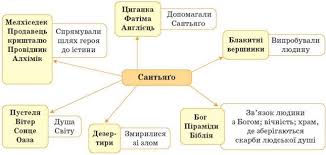 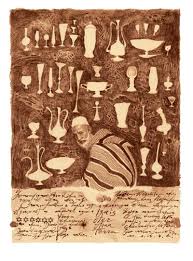 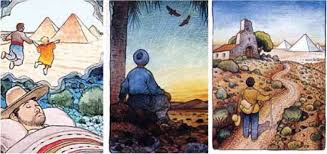 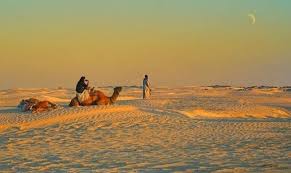 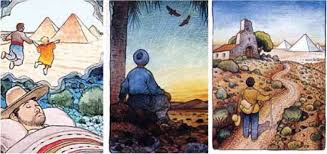 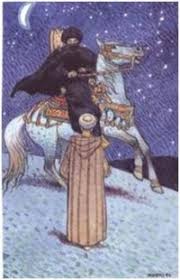 Схема подорожі Сантьяго
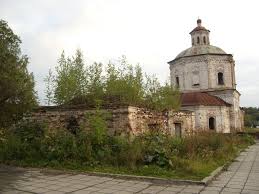 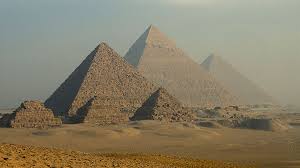 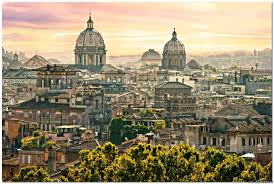 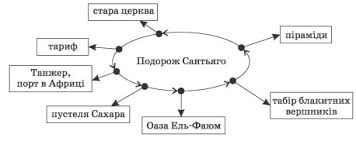 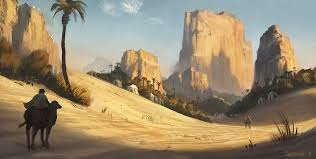 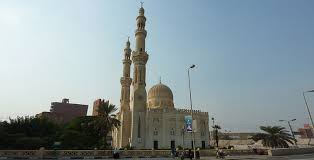 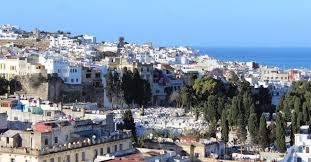 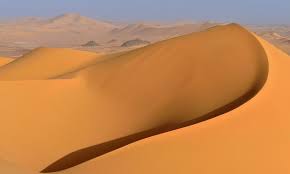